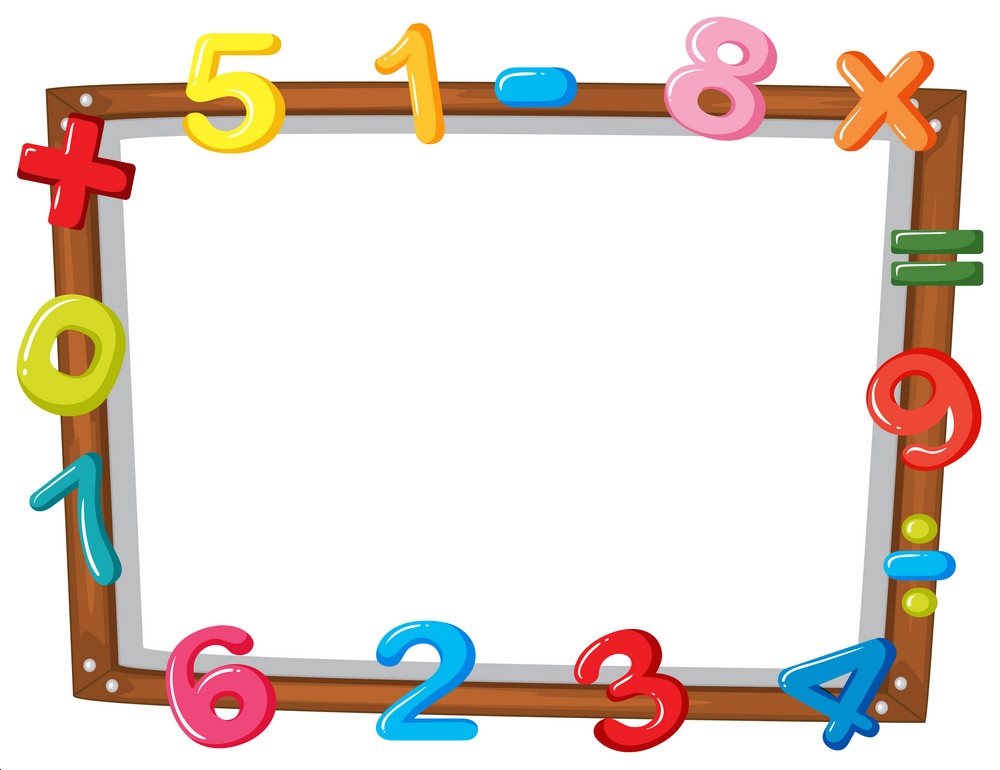 Viernes 16/10/2020
La multiplicación sin llevar
1.- Para resolver la multiplicación sin llevar de dos cifras por otro de una cifra, se multiplican todas las cifras del primer número por el segundo número.
2.- Pasos para  resolver la multiplicación.
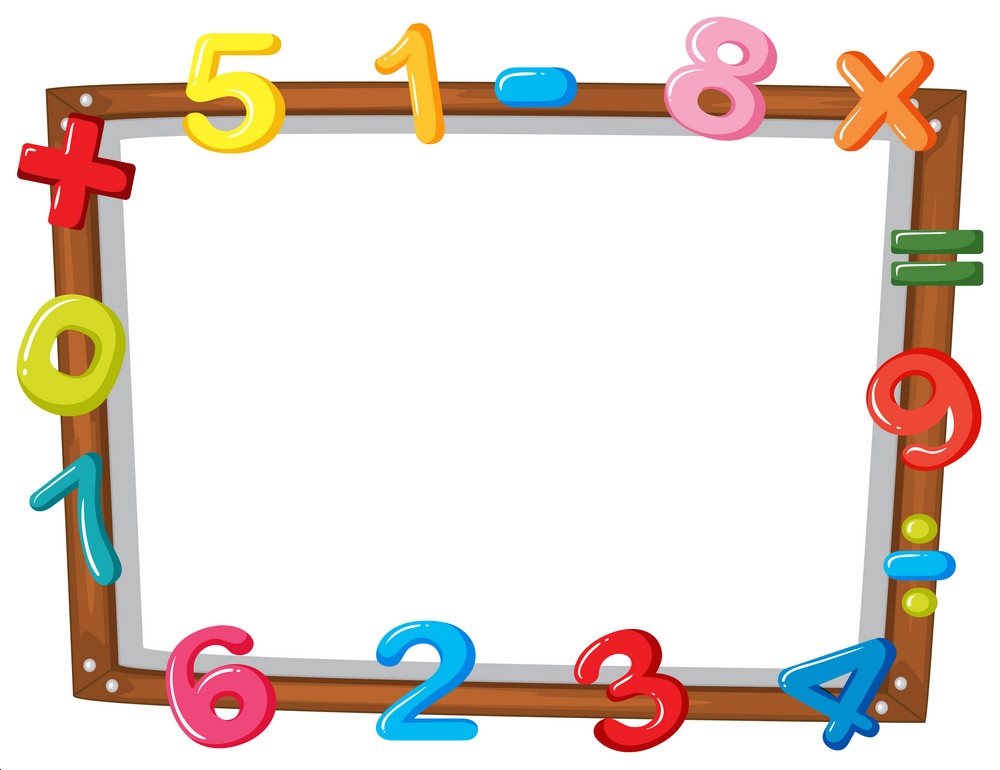 3.- Calculamos y completamos.
2  0                    4  1                  9  2                   6  3  
_X  2                  X  2                 X  2                   X  2_
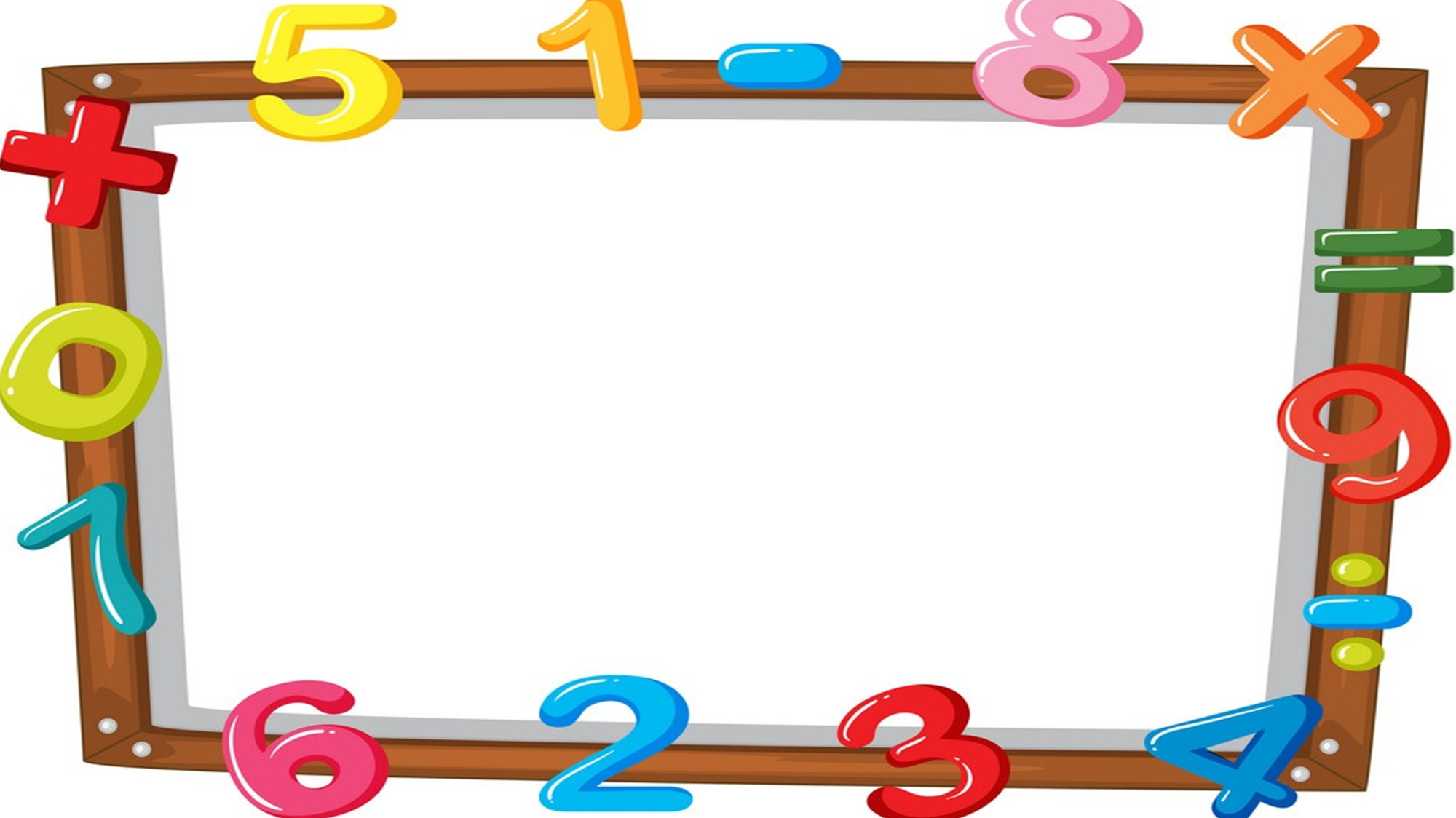 8  4                 3  2                 5  1                  7  3
 X  2                 X  2                X  2                 X  2_
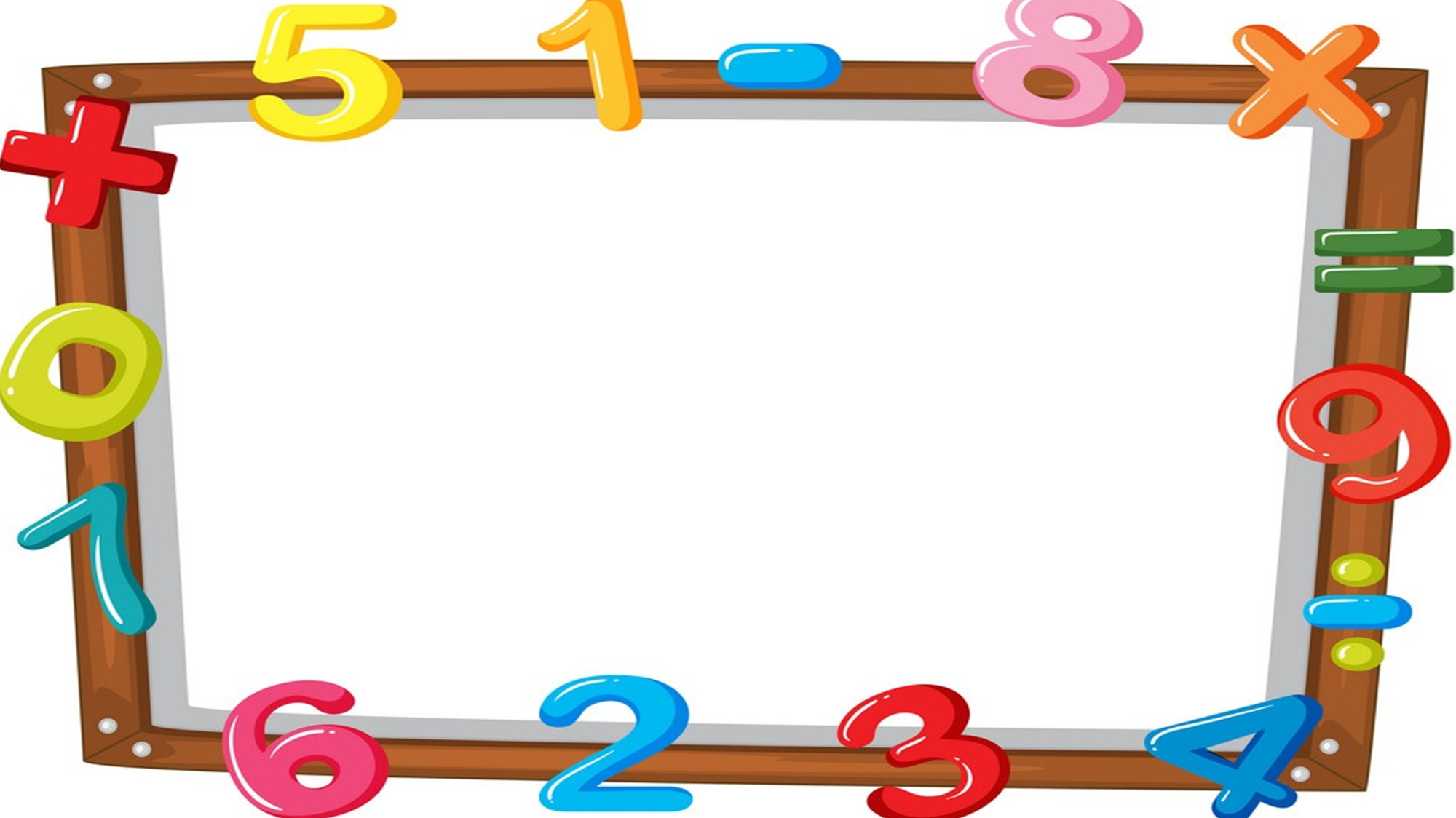 6  0              2  2             3  4            9  3
 X  2             X  2             X  2            X  2